Week 15: 11/18-11/22
Monday: Why Education is Important, Fishbowl
Assign Vignette Groups and plan
Tuesday: I.N.: Objective vs. Subjective, Inference and Explicit
Misused Words Project Due Friday, 
Vignette Practice Time
Wednesday: Technology Addiction Article – Questions due Friday
Vignette Practice for Tomorrow’s Presentations
Thursday: Vocabulary Vignette Presentations
Vocabulary Test
Friday: Misused Words Project Presentations, 
Fishbowl Technology Addiction
Questions for Fishbowl Due 
Vocabulary/Spelling Assignment Due
Monday:
Make an I.N. 34: Importance of Education
Why do you think it is important to get an education?  List at least 3 reasons.  
Why do you think people sometimes take their education for granted?  
What can you do this week to continue to be thankful for your education?  
When you finish, read silently.
Historical Narrative Compare/Contrast Review
Have your assignment out from last week.  
With your table partner, re-read through both passages. 
Share your chart answers with each other.  
When you finish, read silently, so I know we are done.  

Keep the assignment at your desk.
Learning Target
I can create higher level discussion questions after reading information.
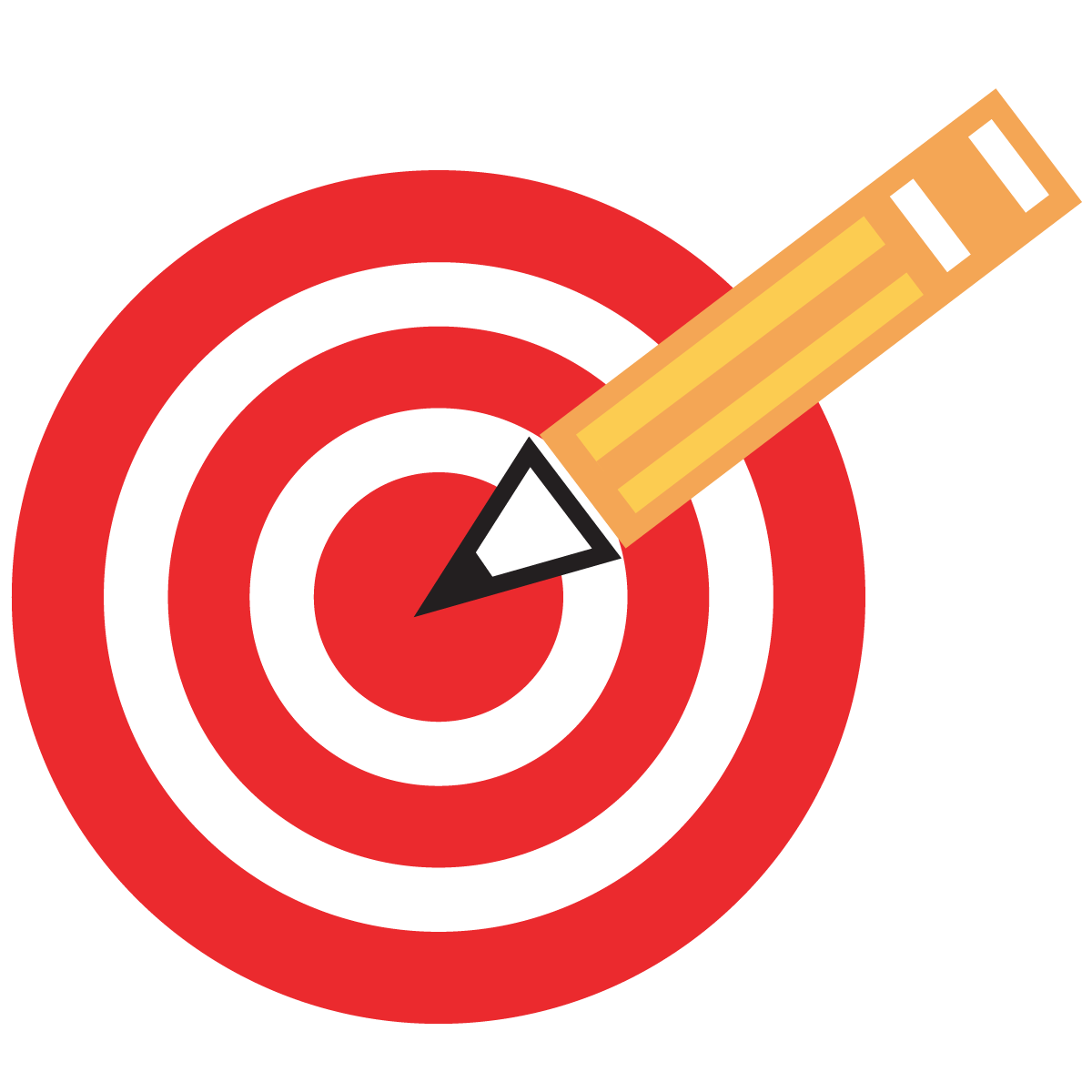 The Importance of EducationFISHBOWL
Have this packet with you EVERY day this week.
Tuesday: 11-19I.N. 35: Misused Words
Be sure you’ve turned in your Compare/Contrast Chart from yesterday
Look through pages 419-433 in your black textbook.  
Take notes in your I.N.35 of at least 3 groups of words that you’ve learned.   
Read the misused words project description. 
Read silently.
Misused Words Project
USE COLOR
Pick a set of words that you have a difficult time remembering the difference to.  
Be sure to FOLLOW ALL DIRECTIONS.
There will be a guest on Friday that will judge and pick the best projects, so do your best.
Finish up…
Section 1-2: Debate whether education leaves you in a worse or better condition as a human being and whether you think college is needed.  
Section 3: Finish fishbowl.  Discuss the importance of college and the definition of education.
Learning Target
I can understand the meanings of vocabulary words well enough to create a skit over the word to teach my class.
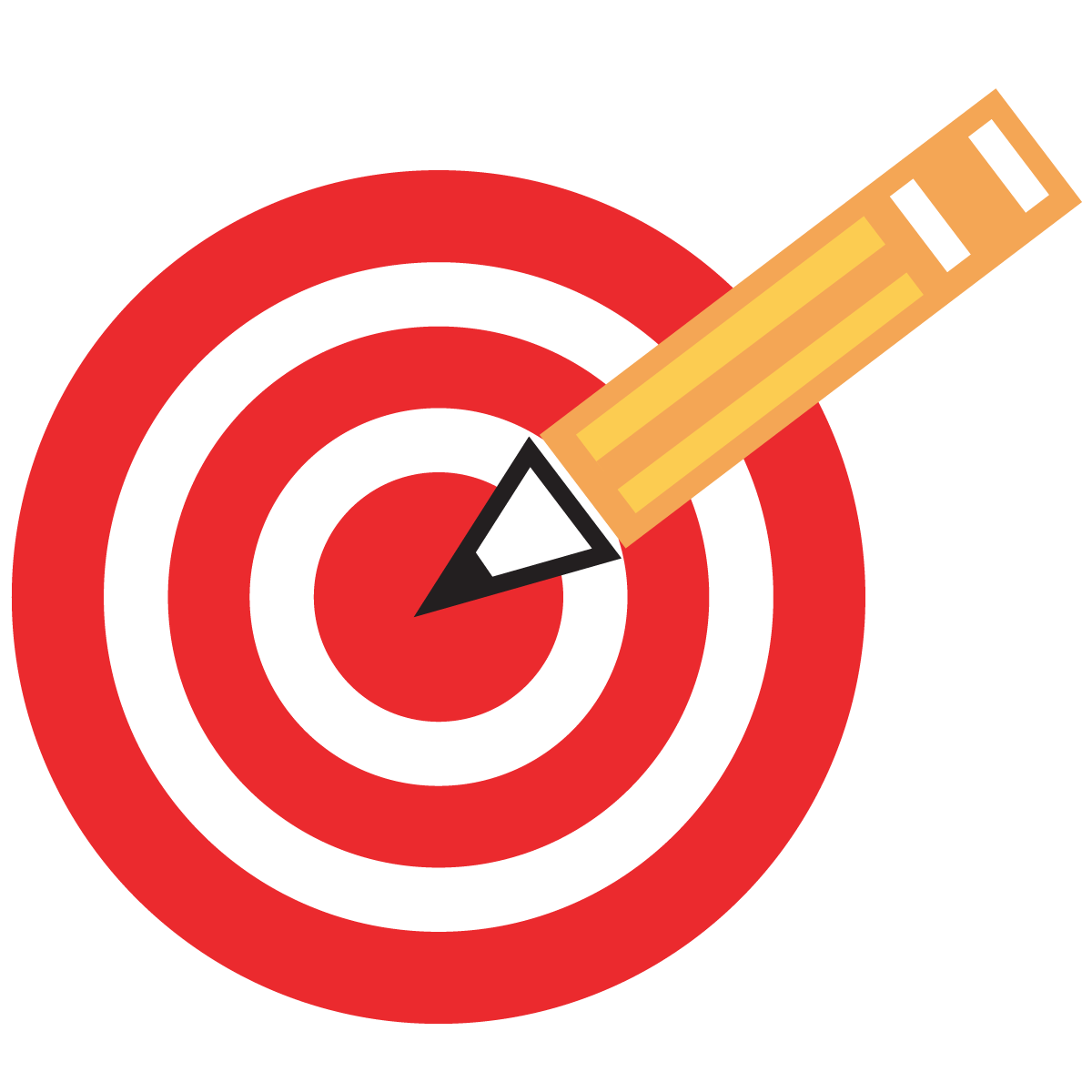 Vignette Groups
Once you are assigned a word, be sure you fully understand how that word is applied to ELA.  That is the definition that you will need to act out to the class. 
DO NOT USE THE WORD IN YOUR SKIT.  Come up with a jibberish word that will symbolize your word in conversation.
Wednesday: 11-13
Create an I.N. 36: Objective Vs. Subjective
Have your Technology Addiction packet out.  
Read an independent reading book.
Learning Target
I can understand and apply the meanings of my vocabulary words.
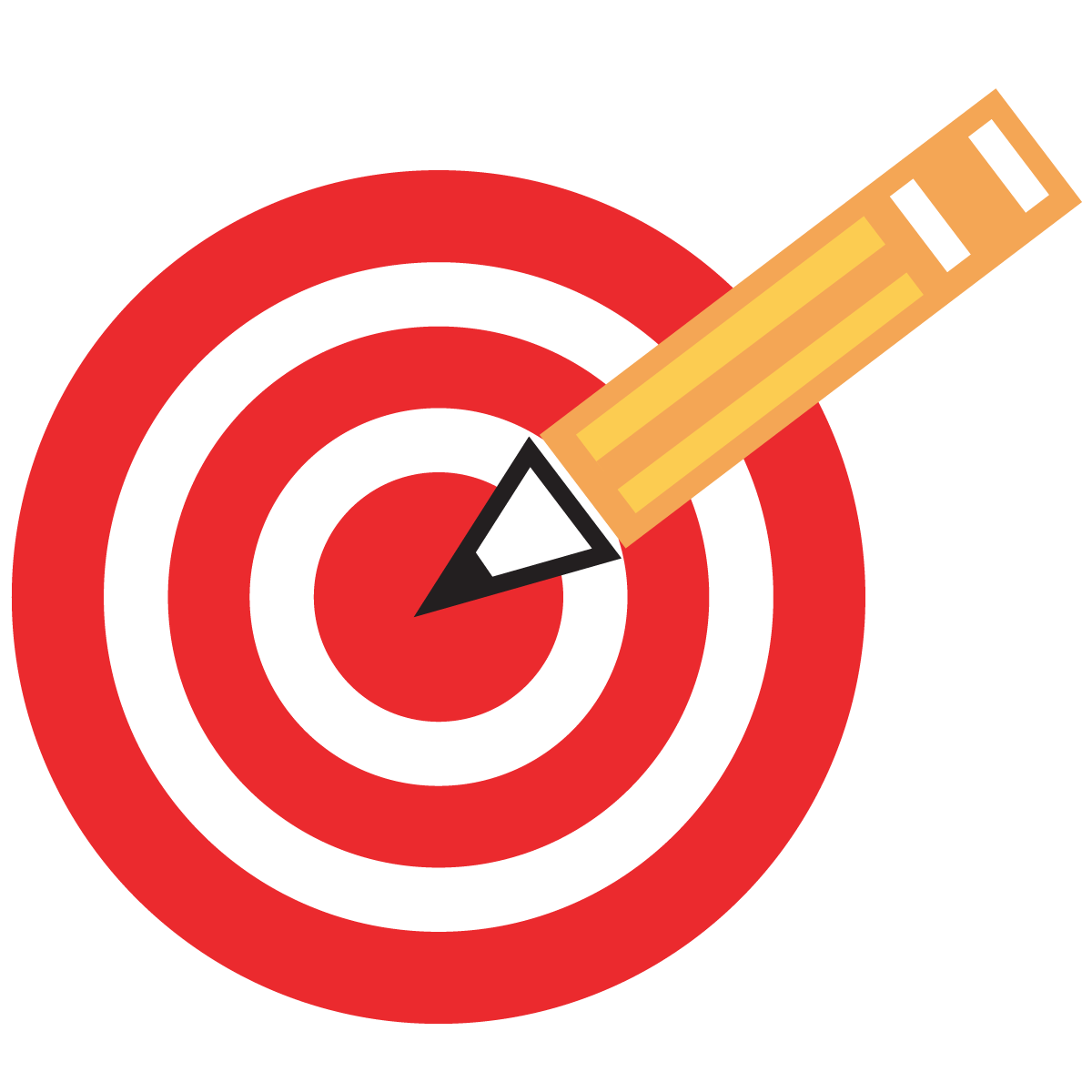 Objective(Take notes on I.N. 36)
ELA Definition: observable, able to be seen,  touched, heard, smelled, tasted, factual, able to be counted or proven true.  The content is the same from multiple reporters.  

Examples: encyclopedia, news, textbooks, some mathematical equations, scientific matter
Subjective(Take notes on I.N. 35)
ELA Definition: Writing is based on personal opinions, assumptions, points of view, interpretations, and beliefs

Examples: Newspaper editorials, blogs, biographies, comments on the Internet
I.N. 36
Describe a subject in school that can be both subjective and objective and describe how.  
Why is math considered a more objective subject and Language mostly subjective? 
Which way is better?  Why?  

When you finish, read silently.
Technology Addiction
As we read, be thinking about whether you are reading claims or evidence (opinions or facts)  
The packet is due on Friday with the front page completed.
Vocabulary Vignettes
Be sure you have your script complete and accurate
Be sure to teach the ELA definition of the word.
Thursday: 11-14
Get together with your table partner and put the final touches on your vignette.  Be sure everyone has a script completed.
If you are happy with your vignette and ready, work on other assignments that are due tomorrow: 
Spelling Vocabulary Assignment
Misused Words Project
Technology Addiction (1st page questions)
* Study Vocabulary Notes and Definitions
Learning Target
I can infer the vocabulary word of a vignette skit by using context skills and writing that word on my rating sheet.  

Be sure to rate each group.
Guess the word silently
and write it on the line.  
Do not share your guesses
with anyone until later.
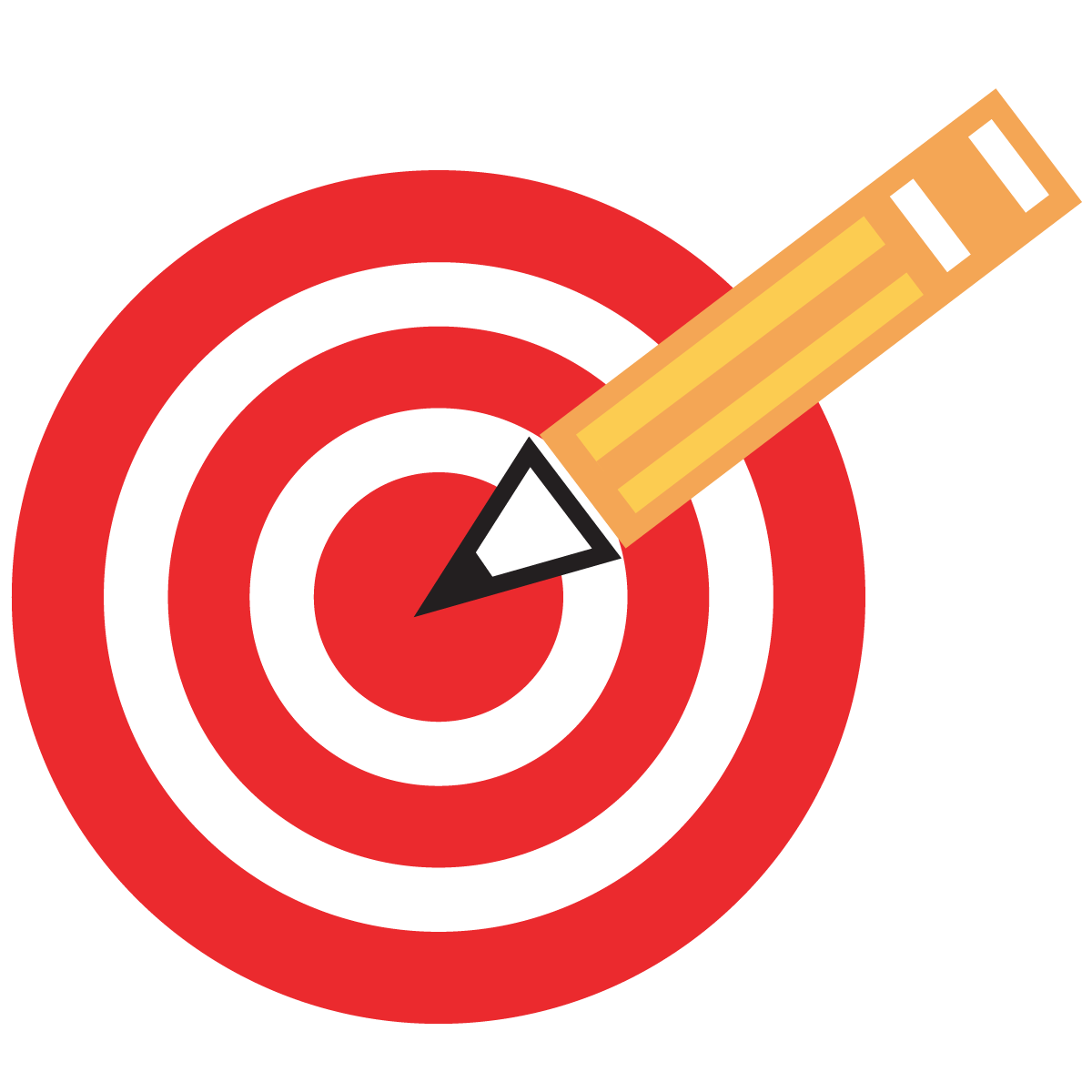 Friday: 11-15
Turn in to THEHUB: 
Spelling/ Vocabulary Assignment
Technology Addiction Packet 
Make an I.N. 37: Notes from Presentations
Have everything off of your desk except a pencil and an independent reading book.  
Read silently.
Vocabulary Test
When you finish with the test, turn it in and read silently.
Learning Target
I can learn about words that are misused by listening and taking notes during my classmates’ presentations.
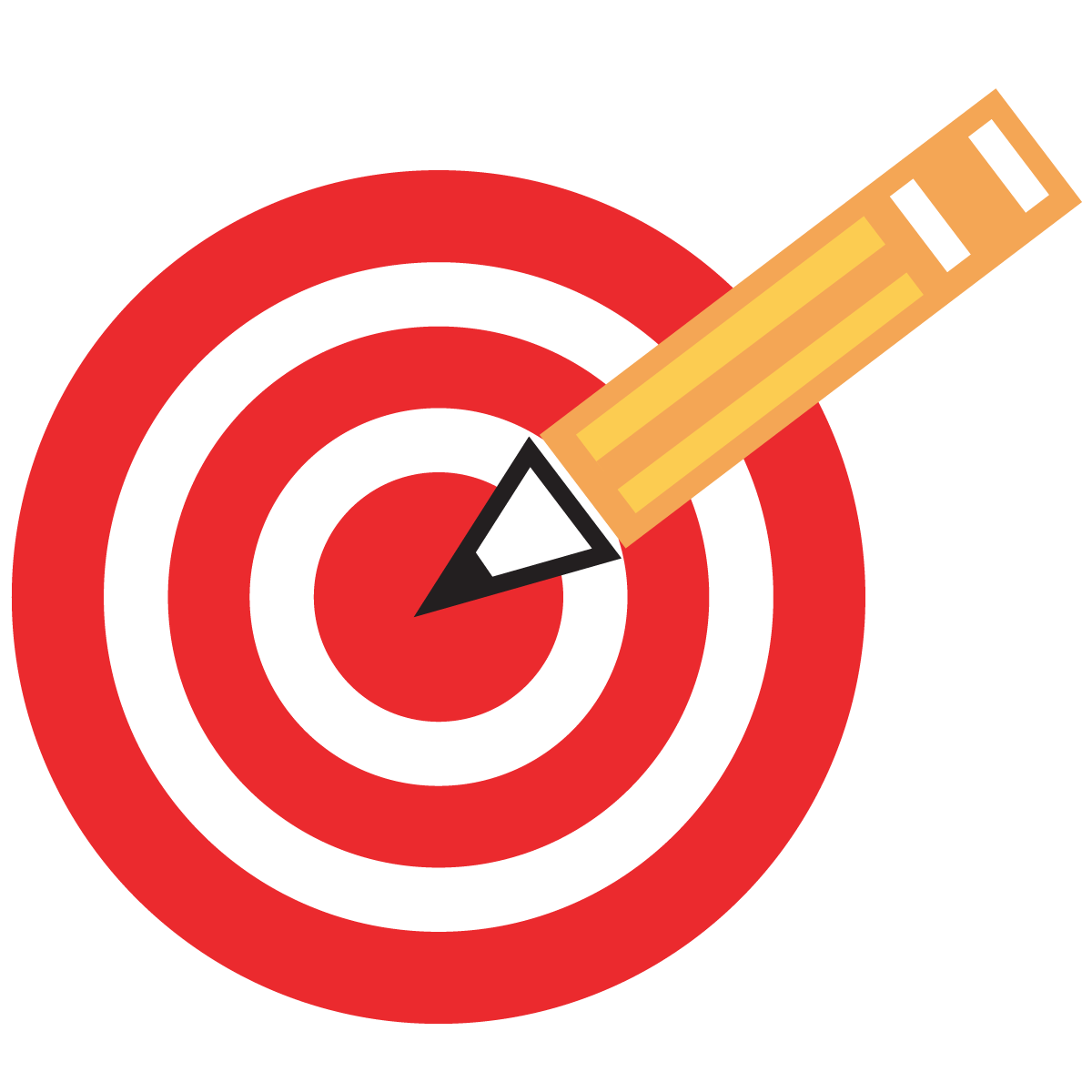 I.N. 37: Notes from Presentations
Present your projects one at a time.  Be sure to give others a chance to take notes on your project by speaking clearly and defining the difference in your words.  
Take notes in your I.N. of at least 10 people’s presentations of misused words.  
Each note must have the words in the group and a description of how they are different.
Thankfulness
In the timed 3 minutes, list everything and anything you are thankful for.